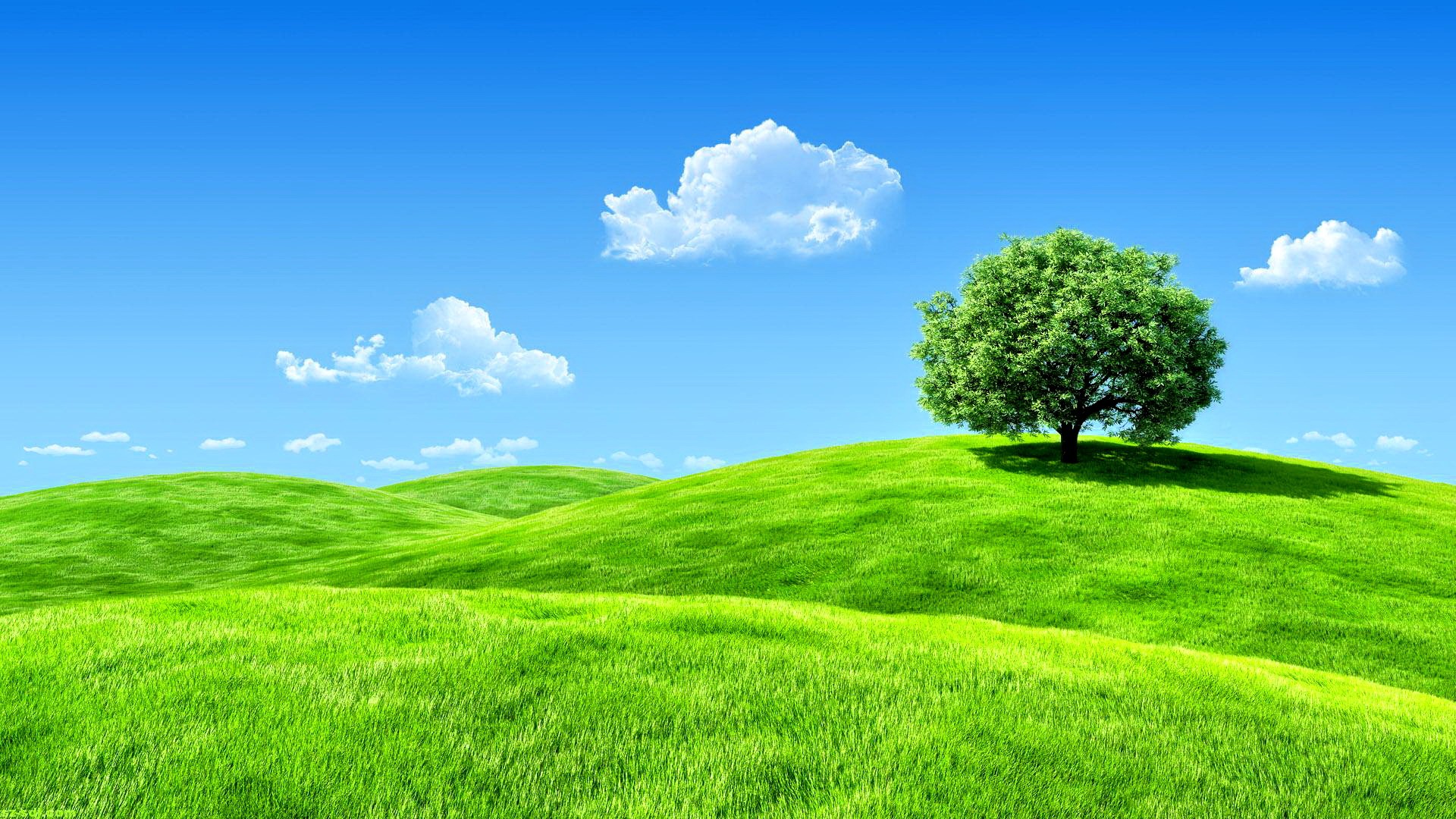 ĐẠI SỐ 9
Tiết 10. LUYỆN TẬP
Giáo viên: Trần Minh Đông
PHÉP BIẾN ĐỔI ĐƠN GIẢN BIỂU THỨC CHỨA CĂN THỨC BẬC HAI
1- Đưa thừa số ra ngoài dấu căn:
2- Đưa thừa số vào trong dấu căn:
3- Khử mẫu của biểu thức lấy căn:
4- Trục căn thức ở mẫu:
Tiết 10. LUYỆN TẬP
1- DẠNG 1: Trục căn thức ở mẫu
Bài 50:
Trục căn thức ở mẫu (với giả thiết các biểu thức đều có nghĩa)
Bài giải
Tiết 10. LUYỆN TẬP
2. DẠNG 2: RÚT GỌN BIỂU THỨC
Bài 1: Bài 53 ( sgk/30)
Rút gọn các biểu thức sau (giả thiết các biểu thức chữ đều có nghĩa)
Bài giải
Tiết 10. LUYỆN TẬP
2- DẠNG 2: RÚT GỌN BIỂU THỨC
Bài 2: (bài 54 trang 30 sgk)  Rút gọn các biểu thức sau (giả thiết các biểu thức chứa chữ đều có nghĩa)
Bài giải
Tiết 10. LUYỆN TẬP
3- DẠNG 3:  PHÂN TÍCH ĐA THỨC THÀNH NHÂN TỬ
Bài 55 ( sgk / 30)
Phân tích thành nhân tử ( với a, b, x, y là các số không âm)
Bài giải
Tiết 10. LUYỆN TẬP
4- DẠNG 4: SO SÁNH
Bài tập 73- SBT- 14: So sánh
Bài giải
Ta có:
Vì
Hay
KIỂM TRA 15 PHÚT
Câu 1: (3đ) Viết các công thức biến đổi đơn giản biểu thức chứa căn thức bậc hai đã học?
Câu 2: (6đ) Rút gọn biểu thức:
Câu 2: (1đ) Cho biểu thức:
Tìm giá trị lớn nhất của biểu thức P?
BÀI TẬP VỀ NHÀ
- Xem lại các bài đã giải.
- Làm bài 53b,c và các bài còn lại của bài 54 trang 30 SGK
Làm bài tập 56 trang 30 sgk
Tiết sau: Luyện tập